MCA Chairman of the Board 
Opening Comments
Find Big Donors

Resurrect Alex Henegar’s Big Donor Idea

New Business Development
1
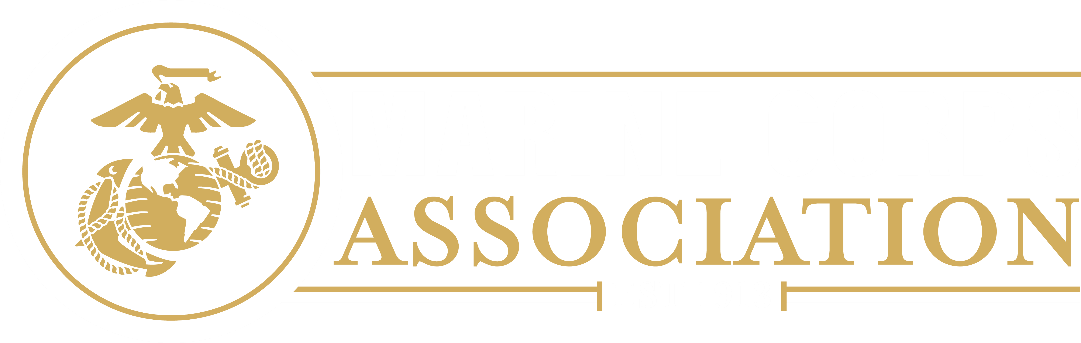 1
1
MCA Chairman of the Board Opening Comments con’t…
Board Membership critical to increasing Modern Day Marine Revenue

Futures Committee’s Retail Resolution

Business Plan Draft  
CEO  Mgmt. Team doing Graduate Level Work

Management Team New Hires 

New Board Members
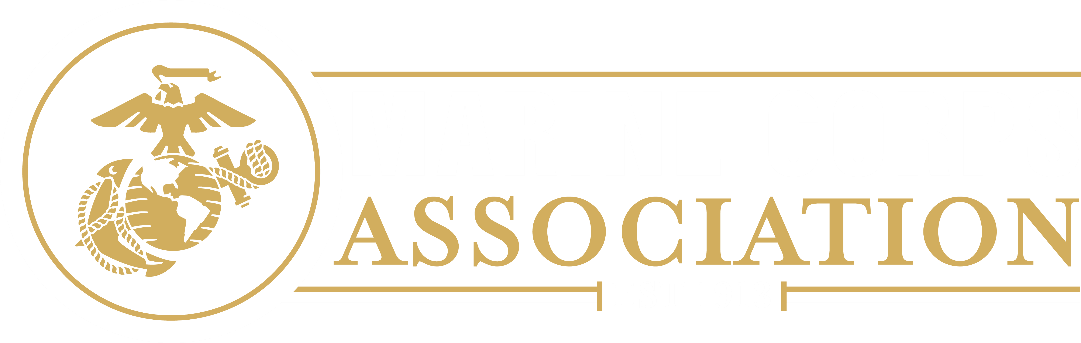 2
2
[Speaker Notes: More than 100 years old although there were efforts to get this going in 1911.  
Professional Organization of the Marine Corps
Founded by Gen Lejeune – because there was an enduring need 
Starts with a desire to make the Marine Corps more professional – “the aims, purposes and deeds of the Corps, and the interchange of ideas” - and keep an attachment to where we came from and what has gone on before.  
Until the early 1970s, meetings were held in the Commandant’s office. 
CMC was President of MCA
Membership strongly encouraged
Active Duty staff published Gazette 
Merged with the Leatherneck Association 

The significance of our connection to Gen Lejeune and “the inspiring words of our 13th Commandant … “]
New Board Members
SgtMaj Michael Mack  (BOG)
 - disbursing finance Marine 
 - hand-selected to serve with the Under Secretary of the Navy
 - In Leadership roles throughout his 30 years in service
 - currently the CEO of Mack Strategic Solutions

SgtMaj Stephanie Murphy (BOG)
 - She was a Traffic Management Specialist.  - Holds a Congressional award for debates
 - CMC and SgtMaj of MC placed her in as the SgtMaj of OCS 
 - Holds a Business Administration Degree & is - The CEO of Tuxedobox, a Mentoring Co. 

Michael Raiole (BOG)
- Served 18 years as a Sr. CIA Executive, leading CIA & Interagency teams against Nat’l security priorities	 - Recognized for Leadership and driving strategic alignment within the CIA and USIC.
- He is adept in forecasting challenges, devising solutions as well as leading change
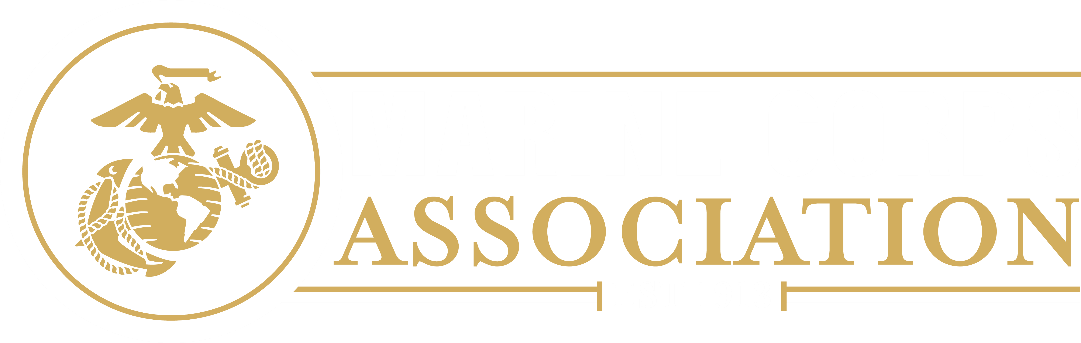 3
3
[Speaker Notes: More than 100 years old although there were efforts to get this going in 1911.  
Professional Organization of the Marine Corps
Founded by Gen Lejeune – because there was an enduring need 
Starts with a desire to make the Marine Corps more professional – “the aims, purposes and deeds of the Corps, and the interchange of ideas” - and keep an attachment to where we came from and what has gone on before.  
Until the early 1970s, meetings were held in the Commandant’s office. 
CMC was President of MCA
Membership strongly encouraged
Active Duty staff published Gazette 
Merged with the Leatherneck Association 

The significance of our connection to Gen Lejeune and “the inspiring words of our 13th Commandant … “]
New Board Members
Thomas Craig (BOG & BOD)
 - Maj Retired Intel officer
 - Has a Law degree that he got while on active duty. 
 - Very active in Young Marines
 - Business and managing director of a law firm

Col John Reed (BOG & BOD)
 - An Infantry Officer retired and supporter of MCA.  
 - He owns Reed Charter, LLC, a service-disabled veteran business. 
 - He works DOD contracts and was an Architect for the setting up Marine Corps Installations.

Col Andrew Starr (BOG & BOD)
 - A retired logistician. 
 - currently an independent consultant working with private and government organizations to facilitate strategic
   planning, program management training & program execution review. 
 - Strong supporter of the MCA, personally supporting a Wounded Warrior Award. 

Arianne Whittemore Carpenter (BOD)
 - A retired SES. 
 -  Managed Financial management and budget for the Director for Navy. 
 - She has a degree in Strategic Planning with emphasis on Finance.
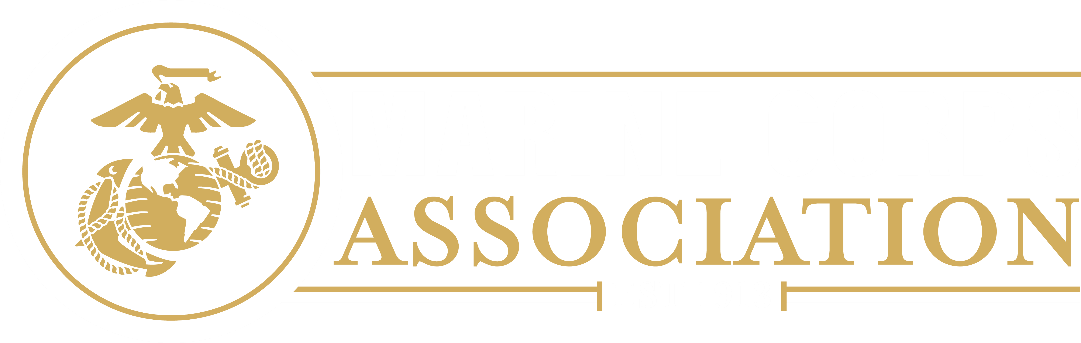 4
4
[Speaker Notes: More than 100 years old although there were efforts to get this going in 1911.  
Professional Organization of the Marine Corps
Founded by Gen Lejeune – because there was an enduring need 
Starts with a desire to make the Marine Corps more professional – “the aims, purposes and deeds of the Corps, and the interchange of ideas” - and keep an attachment to where we came from and what has gone on before.  
Until the early 1970s, meetings were held in the Commandant’s office. 
CMC was President of MCA
Membership strongly encouraged
Active Duty staff published Gazette 
Merged with the Leatherneck Association 

The significance of our connection to Gen Lejeune and “the inspiring words of our 13th Commandant … “]
Mission Statement
To be the preeminent association for all Marines and Friends of the Corps dedicated to leader development, recognition of professional excellence and expanding awareness of the rich tradition, history and spirit of the United States Marines.
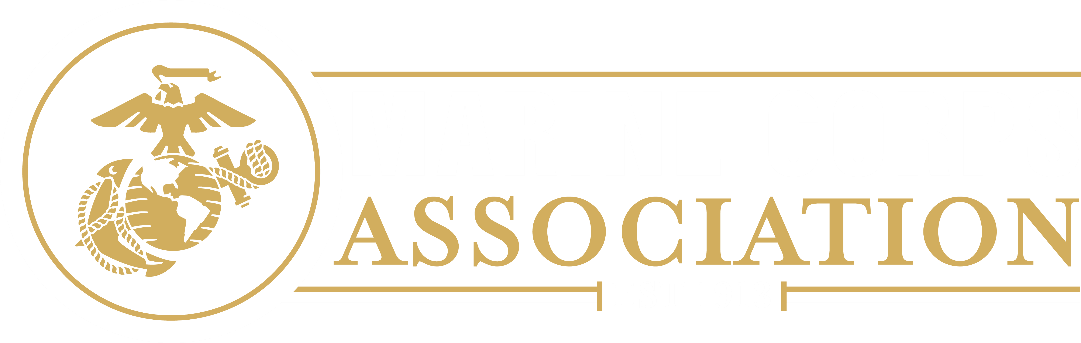 5
5
[Speaker Notes: This mission statement is valid and enduring.  It reflects a recent minor edit to spotlight “leader development.”   

There are several associations and foundation that support the Marine Corps today…MCUF, MCAA, MCSF, MCLEF, MCHF, SFF; scores of unit specific groups like 2d Mar Div Battalions, Squadrons, local groups like Semper Fi Society of Boston

No one has succeeded in tying those all together but our mission and focus could/should have a connection to nearly all.  The connecting file is a work in progress and LtGen Faulkner has several efforts at being the adult in the room forging connections.   

An initiative to connect with the Marine Corps League is a good example of working with an organization with a complementary mission set.   And a potential revenue stream as we added the “intellectual component” of Modern Day Marine in 2017 and await confirmation on the next step in the partnership ..]
Significant Upcoming Events
2025 is the 50th anniversary of the fall of Saigon
 
2025 is the 250th anniversary of the Corps foundation
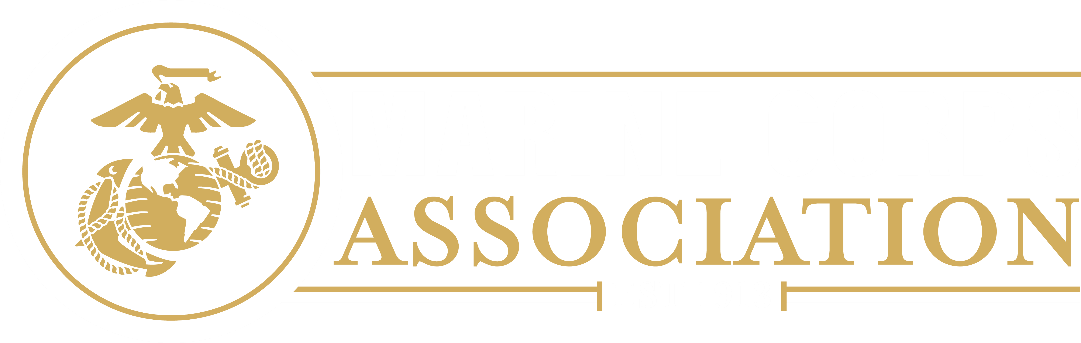 6
6
[Speaker Notes: This mission statement is valid and enduring.  It reflects a recent minor edit to spotlight “leader development.”   

There are several associations and foundation that support the Marine Corps today…MCUF, MCAA, MCSF, MCLEF, MCHF, SFF; scores of unit specific groups like 2d Mar Div Battalions, Squadrons, local groups like Semper Fi Society of Boston

No one has succeeded in tying those all together but our mission and focus could/should have a connection to nearly all.  The connecting file is a work in progress and LtGen Faulkner has several efforts at being the adult in the room forging connections.   

An initiative to connect with the Marine Corps League is a good example of working with an organization with a complementary mission set.   And a potential revenue stream as we added the “intellectual component” of Modern Day Marine in 2017 and await confirmation on the next step in the partnership ..]